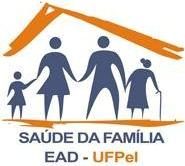 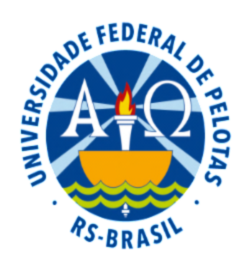 UNIVERSIDADE ABERTA DO SUS UNIVERSIDADE FEDERAL DE PELOTASDEPARTAMENTO DE MEDICINA SOCIALCURSO DE ESPECIALIZAÇÃO EM SAÚDE DA FAMÍLIAMODALIDADE A DISTÂNCIA - TURMA IV
Trabalho de conclusão de Curso


Qualificação do programa de detecção do câncer de colo de útero e de mama na Unidade Básica de Saúde de Paraí, Paraí-RS 


Aluna: Deise Ampese
Orientadora: Betânia Rodrigues dos Santos


Pelotas, maio de 2014
INTRODUÇÃO
IMPORTÂNCIA DA INTERVENÇÃO

Incidência elevada e mortalidade por câncer do colo do útero e da mama 
Relação direta entre cobertura e diminuição da morbimortalidade, por estes agravos
Importância da elaboração e implementação de Políticas Públicas na Atenção Básica 
Atenção integral à saúde da mulher, com acesso à rede de serviços quantitativamente e qualitativamente, capazes de suprir essas necessidades
INTRODUÇÃO
Município: Paraí/RS

Localização: região nordeste do RS

Pop: 7.140 (Siab 2013)
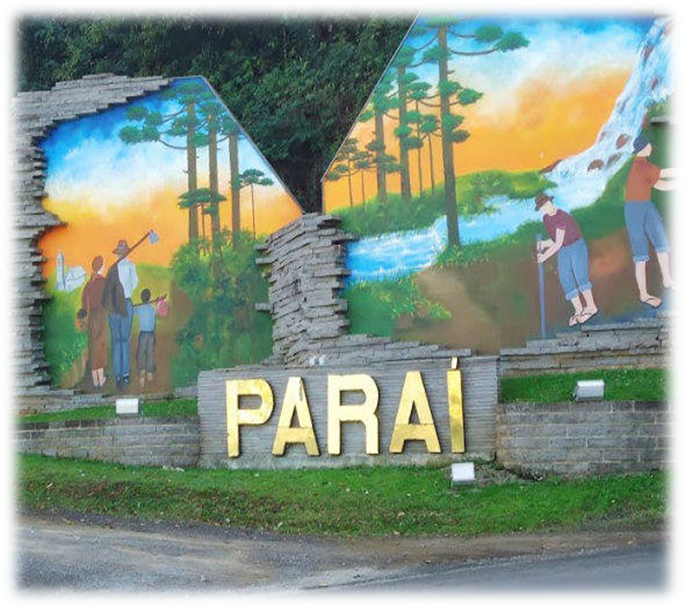 INTRODUÇÃO
Economia:
Extração de basalto
Industria 


Estrutura de saúde:
1 UBS (2 ESF)
2 equipes de ESF + 
equipe complementar
1 hospital
Serviços privados
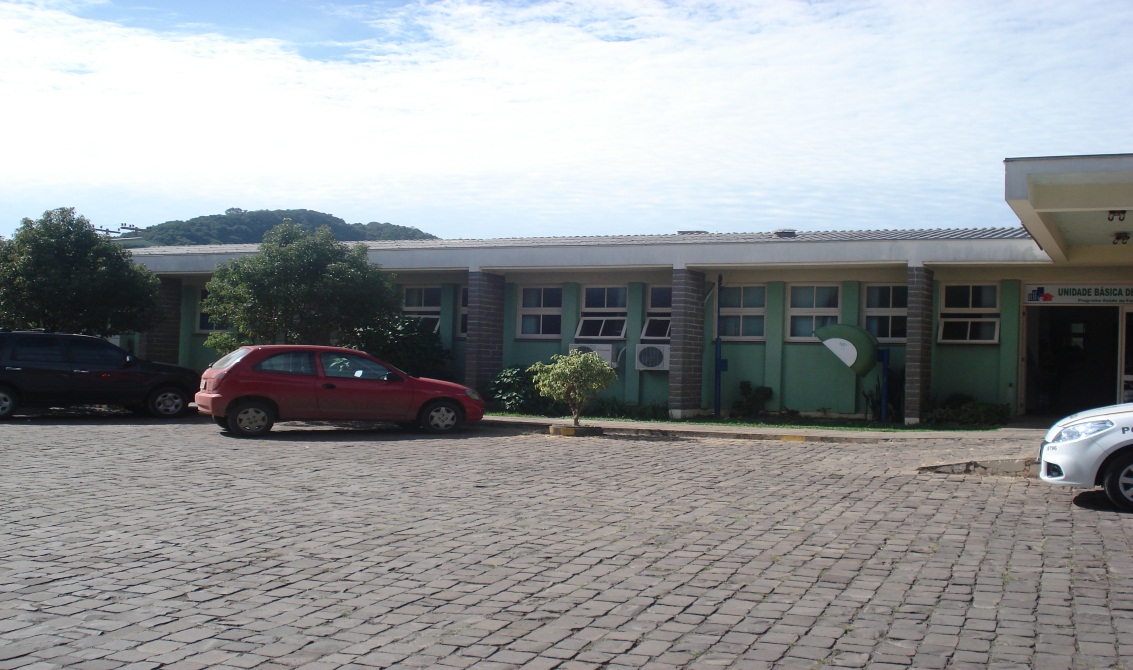 INTRODUÇÃO
Programa Saúde da Mulher 

Atenção primária-UBS
1 ginecologista
Coleta de CP
Solicitação e encaminhamento de mamografia

Média e alta complexidade 
referências regionais – Hospital Tacchini (BG)
INTRODUÇÃO
SITUAÇÃO DO SERVIÇO ANTES DA INTERVENÇÃO

Pouco acesso aos protocolos do MS 

Registros insuficientes/formulários incompletos

Desconhecimento do número de mulheres pertencentes ao público alvo e da cobertura dos exames

Atendimentos realizados sem fluxos pré-estabelecidos
OBJETIVO
Melhorar a detecção de câncer de colo do útero e de mama
METODOLOGIA
Planejamento de metas e ações para o alcance das mesmas
(Dificuldade devido a falta de registros)

Desenvolvimento das ações em quatro eixos pedagógicos:
Monitoramento e Avaliação
Organização e Gestão do Serviço
Engajamento Público 
Qualificação da Prática Clínica.
METODOLOGIA
Capacitação da equipe – apresentação do caderno nº 13 do MS

Sensibilização para a prática de registros

Levantamento através dos ACS no número de mulheres pertencentes a faixa etária preconizada
METODOLOGIA
Implantação da ficha espelho 

Implementação dos livros de registros

Orientações  e sensibilização da população (folder)

Planejamento da mobilização e das ações do OUTUBRO ROSA
METODOLOGIA
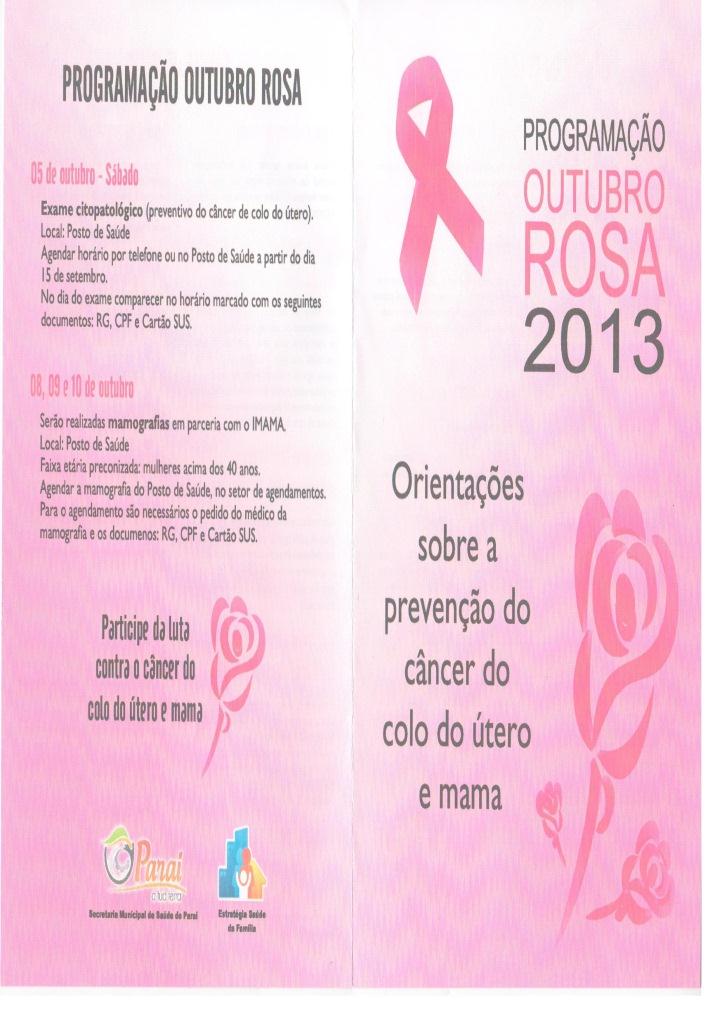 METODOLOGIA
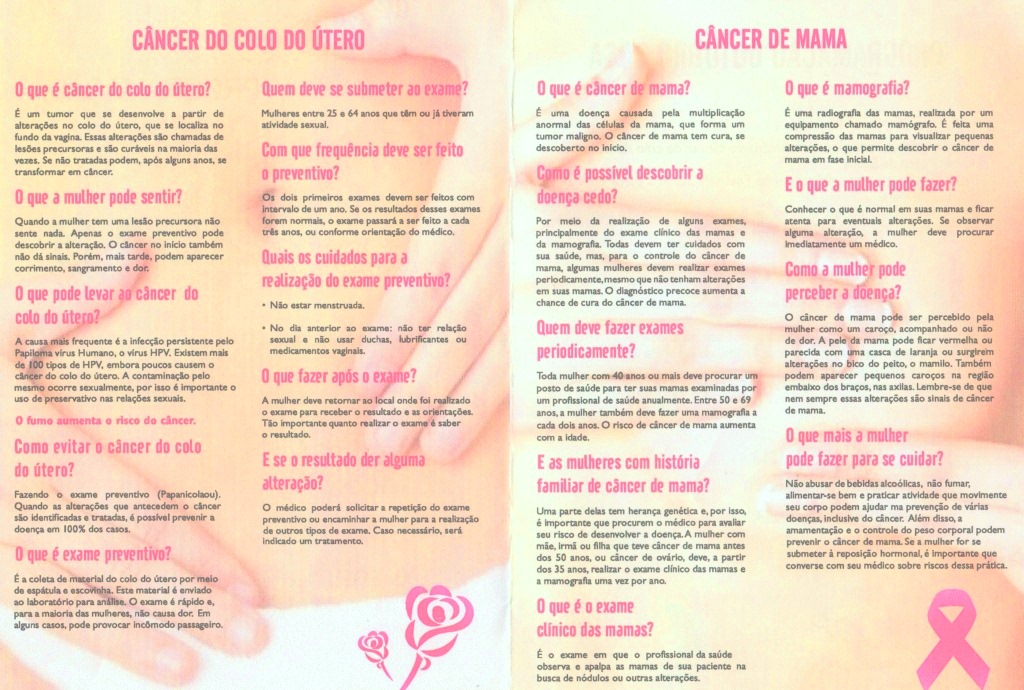 OBJETIVOS, METAS E RESULTADOS
Total de mulheres entre 25 e 64 anos: 1911

Total de mulheres entre 50 e 69 anos: 873

Total de mulheres cadastradas durante a intervenção: 293
OBJETIVOS, METAS E RESULTADOS
OBJETIVO ESPECÍFICO 1

Ampliar a cobertura de detecção precoce do câncer de colo e do câncer de mama.
OBJETIVOS, METAS E RESULTADOS
Meta 1.1: Ampliar a cobertura de detecção precoce do câncer de colo uterino das mulheres na faixa etária entre 25 e 64 anos de idade para 10%. 
Resultado obtido: 9,3% (177)
Total de mulheres que realizaram o exame em todas as faixas etárias: 197 (10,3%)

Mais de 50%  dos exames realizados no “outubro rosa” (5,0%)

Férias do ginecologista nas ultimas semanas da intervenção
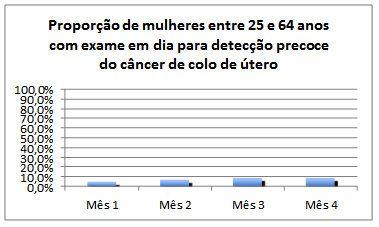 OBJETIVOS, METAS E RESULTADOS
Meta 1.2: Ampliar a cobertura de detecção precoce do câncer de mama das mulheres na faixa etária entre 50 e 69 anos de idade para 25%.
Resultado obtido: 22,1% (193)
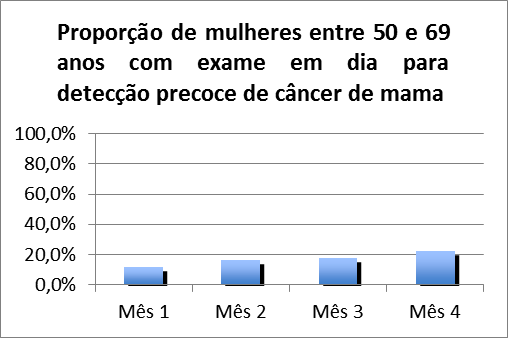 Total de mulheres que realizaram o exame em todas as faixas etárias: 319 (36,54%)(2 alterações entre 40 e 50 anos de idade)

Mais de 50%  dos exames realizados no “outubro rosa” (11,7%)
OBJETIVOS, METAS E RESULTADOS
OBJETIVO ESPECÍFICO 2

Melhorar a adesão das mulheres à realização de exame citopatológico de colo uterino e mamografia.
OBJETIVOS, METAS E RESULTADOS
Meta 2.1: Buscar 100% das mulheres que tiveram exame alterado e que não retornaram a unidade de saúde.

Resultado obtido: 100%
OBJETIVOS, METAS E RESULTADOS
1 mulher com exame citopatológico alterado (0,6%)



3 mulheres com mamografia alterada (1,6%)
OBJETIVOS, METAS E RESULTADOS
Proporção de mulheres com exames alterados que não retornaram para conhecer o resultado: 0%
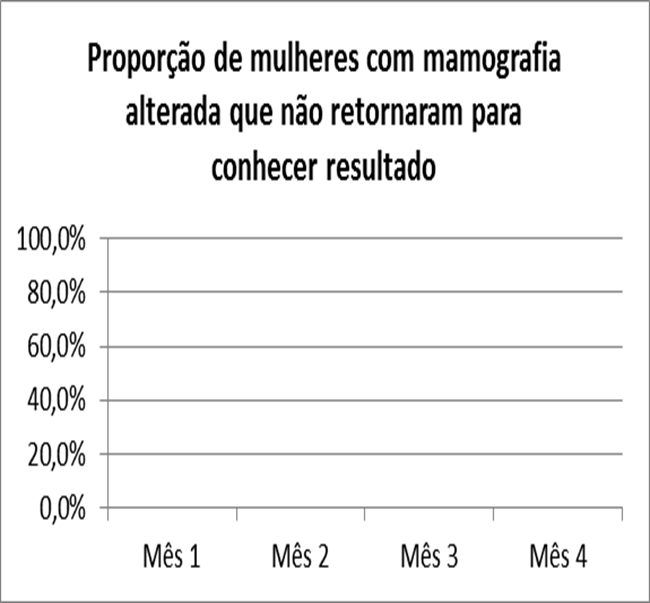 OBJETIVOS, METAS E RESULTADOS
Proporção de mulheres que não retornaram para conhecer o resultado dos exames e foi realizada busca ativa: 0%
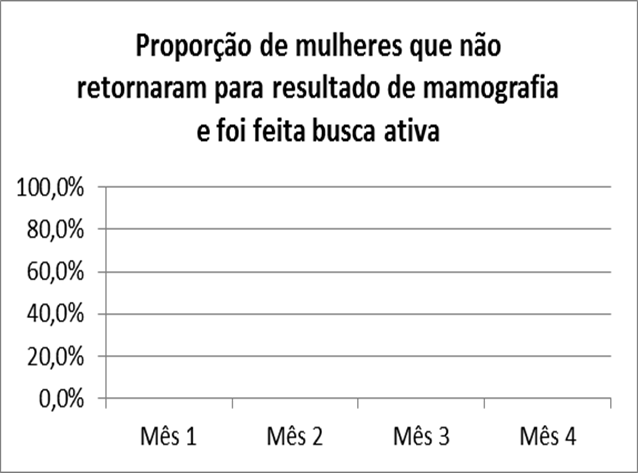 OBSERVAÇÃO:
Não aguarda-se a paciente procurar pelo resultado para comunicar a alteração. A comunicação é imediatamente à paciente após o recebimento do exame
OBJETIVOS, METAS E RESULTADOS
OBJETIVO ESPECÍFICO 3

Melhorar a qualidade do atendimento das mulheres que realizam detecção precoce de câncer de colo de útero e de mama na unidade de saúde.
OBJETIVOS, METAS E RESULTADOS
Meta 3.1 Obter 100% de coleta de amostras satisfatórias do exame citopatológico de colo uterino.  
Resultado obtido: 95,5%
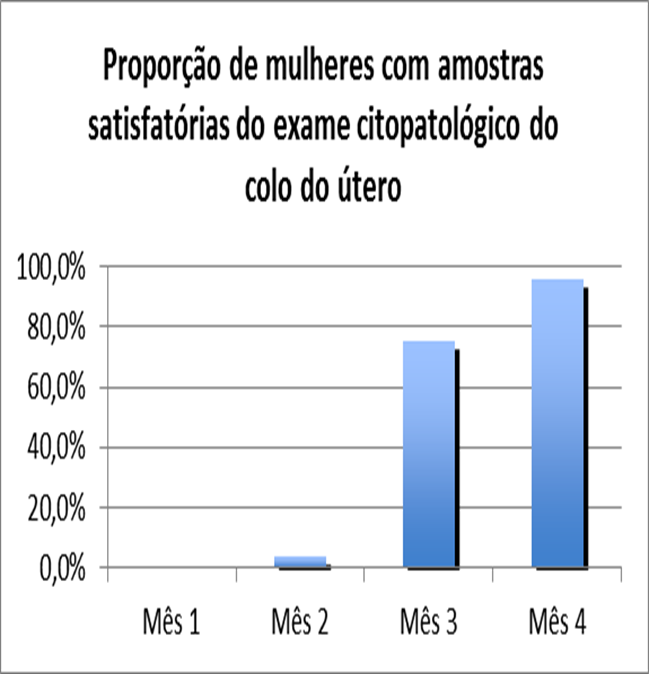 Registro de apenas 2 exames com amostras insatisfatórias = 98.8%  satisfatórias
Atraso no recebimento dos resultados dos exames
Coleta de dados de exames realizados quando a informação não era registrada
OBJETIVOS, METAS E RESULTADOS
OBJETIVO ESPECÍFICO 4

 Melhorar os registros das informações.
OBJETIVOS, METAS E RESULTADOS
Meta 4.1. Manter registro da coleta de exame citopatológico de colo uterino e realização da mamografia em registro específico em 100% das mulheres cadastradas nos programas da unidade de saúde.
OBJETIVOS, METAS E RESULTADOS
Meta de registro adequado de CP= 100%
Resultado obtido: 67,3%
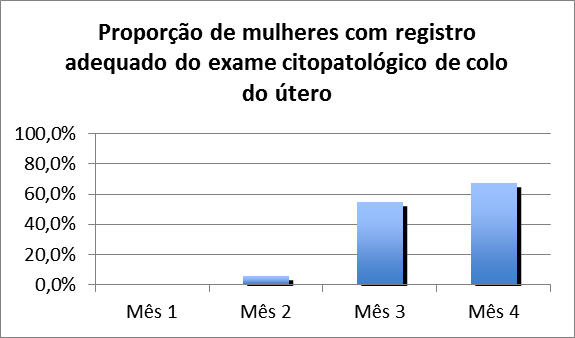 Melhorias nos registros

Numerador do calculo  abrangendo todas as mulheres cadastradas e não somente as que realizaram CP
OBJETIVOS, METAS E RESULTADOS
Meta de registro adequado de mamografias= 100%
Resultado obtido: 74,3%
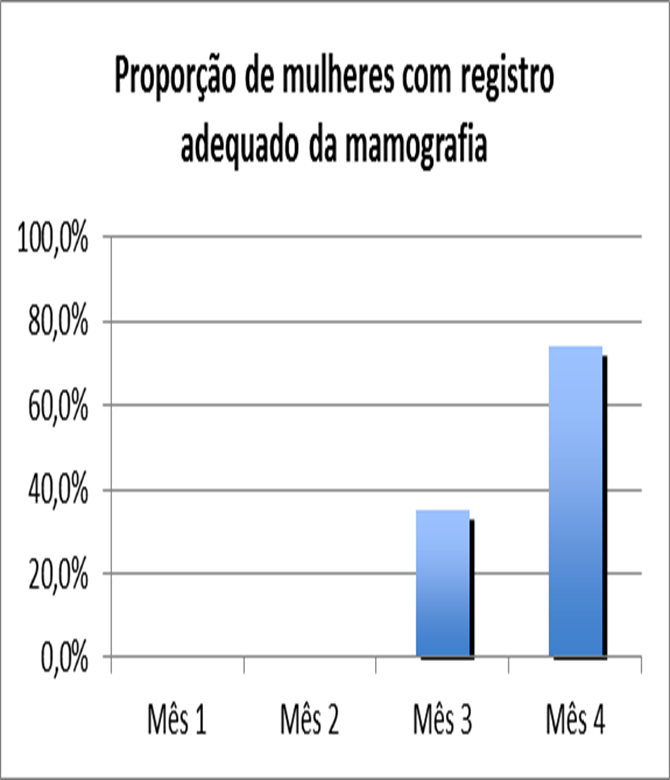 Melhorias nos registros

Numerador do cálculo  abrangendo todas as mulheres cadastradas e não somente as que realizaram mamografia
OBJETIVOS, METAS E RESULTADOS
OBJETIVO ESPECÍFICO 5

 Mapear as mulheres de risco para câncer de colo de útero e de mama
OBJETIVOS, METAS E RESULTADOS
Meta 5.1. Realizar avaliação de risco (ou pesquisar sinais de alerta para identificação de câncer de colo de útero e de mama) em 100% das mulheres nas faixas etárias-alvo.
OBJETIVOS, METAS E RESULTADOS
Meta pesquisa câncer de colo: 100%
Resultado obtido:66,9%
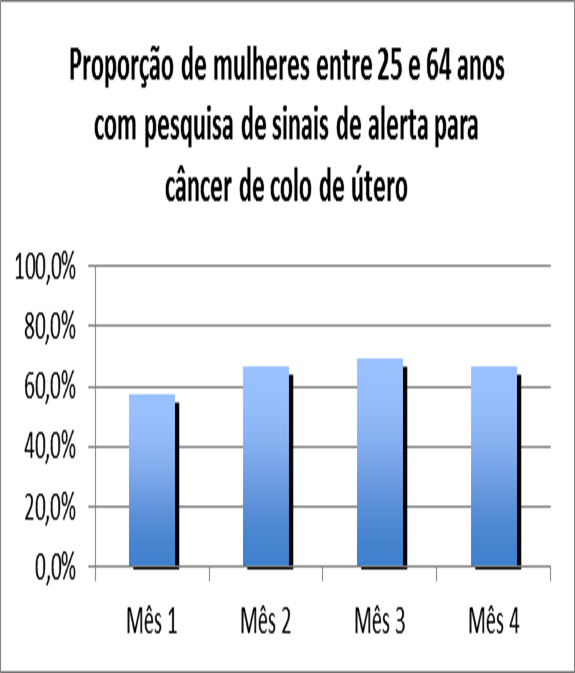 Realização da pesquisa

Falta de registros dessas informações – necessidade de monitoramento
OBJETIVOS, METAS E RESULTADOS
Meta pesquisa câncer de mama: 100%
Resultado obtido: 75,7%
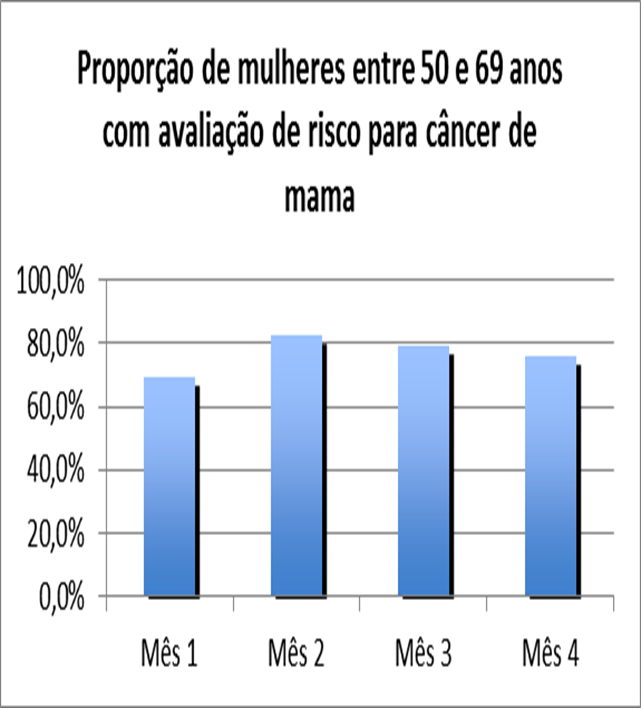 Realização da avaliação

Falta de registros dessas informações – necessidade de monitoramento
OBJETIVOS, METAS E RESULTADOS
OBJETIVO ESPECÍFICO 6

 Promover a saúde das mulheres que realizam detecção precoce de câncer de colo de útero e de mama na unidade de saúde
OBJETIVOS, METAS E RESULTADOS
Meta 6.1. Orientar 100% das mulheres cadastradas sobre doenças sexualmente transmissíveis e fatores de risco para câncer de colo de útero e de mama.
OBJETIVOS, METAS E RESULTADOS
Meta: 100% de mulheres orientadas
Resultado obtido: 100%
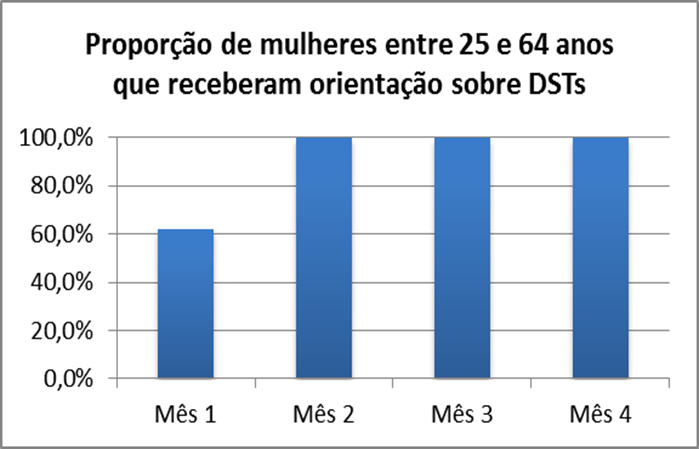 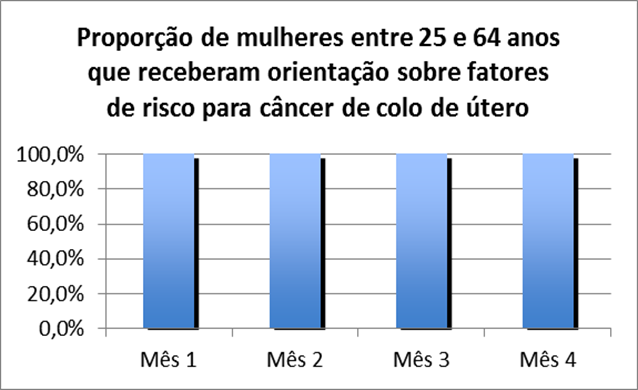 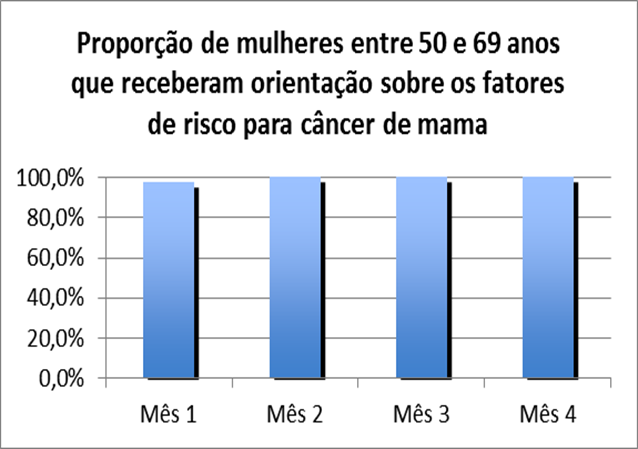 RESULTADOS
QUANTITATIVOS
Não atingimento de todas as metas propostas
Tempo de intervenção curto
Melhorias com o passar do tempo

QUALITATIVOS
Melhorias nos registros do serviço
Sensibilização da equipe para a necessidade de adequações conforme  o protocolo do MS
Produção de dados – base para a organização do serviço – ferramenta de gestão
DISCUSSÃO
IMPORTANCIA DA INTERVENÇÃO PARA O SERVIÇO

Antes da intervenção 
A situação do serviço era desconhecida/não podia ser mensurada

Após a intervenção 
Tradução do serviço em números (cobertura, qualidade)
Investimentos nos pontos deficitários
Organização do serviço (estabelecimento de fluxos)
Melhorias na qualidade
Aproximação com o Protocolo do MS
DISCUSSÃO
IMPORTANCIA DA INTERVENÇÃO PARA A COMUNIDADE

Acesso há um serviço de maior qualidade e organização

Acesso aos resultados sem necessidade de marcação de consulta (somente nos casos de alterações)

Comunicação imediata nos casos de alterações, agilizando a investigação
DISCUSSÃO
IMPORTANCIA DA INTERVENÇÃO PARA A EQUIPE

Aproximação com os Protocolos do MS
Qualificação clínica
Percepção da importância dos registros para as melhorias no serviço
Facilitação do trabalho através da organização e estabelecimentos de fluxos 

Promoção da incorporação das mudanças a rotina do serviço...
DISCUSSÃO
MUDANÇAS NECESSÁRIAS

Incorporação maior do Protocolo do MS no serviço.
Avaliação mais minuciosa dos exames realizados fora da faixa etária (evitar desperdício de recursos)
Ações de promoção para aumentar a cobertura na faixa etária preconizada
Capacitação de novos profissionais para realização dos exames CP
Implementações nos registros
Utilização dos dados como ferramentas de gestão
REFLEXÃO CRÍTICA SOBRE O PROCESSO PESSOAL DE APRENDIZAGEM
Ampliação dos conhecimentos em saúde pública

Aproximação com os protocolos do MS

Qualificação profissional

Mudanças na visão profissional = melhorias nos serviços da unidade
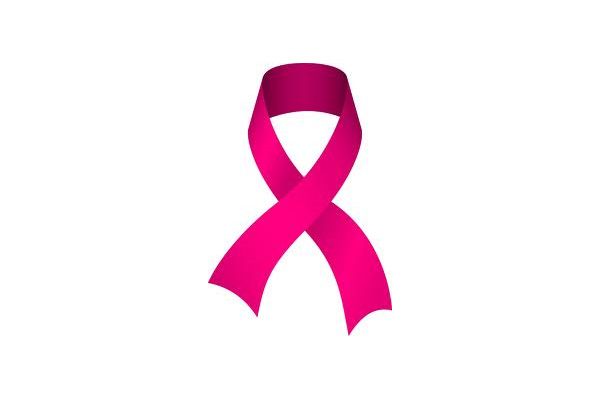 OBRIGADA !
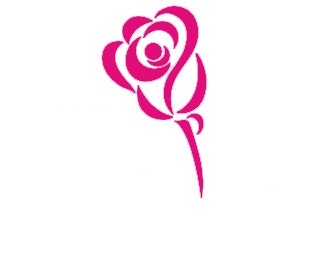